S&W Intraop Algorithm&Suggested Post-Op Algorithm
Intra-op (post-bypass) Transfusion Algorithm
PRE-OP
- d/c ASA (10d) – unless patient has unstable angina

INTRA-OP
Amicar or Tranexamic Acid (TXA) bolus and infusion
Baseline ACT
- Heparin dose as determined by perfusion
- Protamine dose as determined
- Consider autologous blood/RAP
- Hgb > 6 on-pump
- Hgb > 7 post-pump
- - Ionized Ca > 4.7
Non-surgical
bleeding
Warm patient
(37ºC)
Re-explore
surgical sites
TEG, hTEG
Platelet count
ACT
Fibrinogen
All Normal
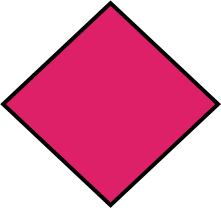 Ly30 or EPL
>7.5%
TEG R > 1.5 hTEG R
or ACT
> baseline
Platelets
< 100k or known inhibition (preop TEG PM)
or MA < 55
TEG Angle < 45°
Or
Fibrinogen
< 150
R > 8 min
Hct < 7.0 g/dL
Re-bolus Amicar or TXA; increase rate
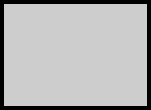 Protamine
(50mg)
Cryo
(10 units)
FFP
(10ml/kg)
Platelets
1 dose
pRBC
(1 unit)
© 2013 Haemonetics Corp
Post-op Transfusion Algorithm
(example only)
Consider Cell-Saver
Process and Transfuse
after 300ml
Chest Tube Output
> 200ml/hour
CV ICU
- Warm patient to 37ºC
- Ionized Ca > 4.7
- Limit crystalloid
- Neo/Levo/Epi
- Limit blood draws
TEG, hTEG, TEG PM
Platelet count
ACT
Fibrinogen
Re-explore if bleeding continues
All Normal
Platelets
< 150k or known inhibition (preop TEG PM)
or MA < 55
TEG R > 1.5
 hTEG R
or ACT
> baseline
TEG Angle < 45°
Or
Fibrinogen
< 150
Hct < 7.0 g/dL
R > 8 min
Protamine
(50mg)
Cryo
(10 units)
pRBC
(1u)
FFP
(10ml/kg)
Platelets
1 dose
© 2013 Haemonetics Corp